דף כב  א
תנא דבי רבי חייא: שלישי שבבנו ושבבתו, ושבבן אשתו, ושבבת אשתו "שניה"
תנא דבי רבי חייא: שלישי שבבנו ושבבתו, ושבבן אשתו, ושבבת אשתו "שניה"
דף כב  א
תנא דבי רבי חייא: שלישי שבבנו ושבבתו, ושבבן אשתו, ושבבת אשתו "שניה"
רביעי שבחמיו ושבחמותו "שניה"
דף כב  ב
תנו רבנן: הבא על אחותו והיא בת אשת אביו חייב משום אחותו ומשום בת אשת אביו
דף כב  א
תנא דבי רבי חייא: שלישי שבבנו ושבבתו, ושבבן אשתו, ושבבת אשתו "שניה"
רביעי שבחמיו ושבחמותו "שניה"
שלישי שבבנו "שניה"
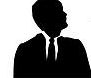 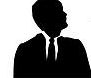 שלישי שבבתו "שניה"
שמעון
שמעון
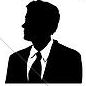 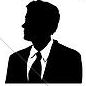 ראובן
ראובן
בת
בת
בת  בן  בנו
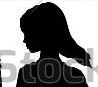 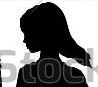 בן בנו
"שניה"
שרה
שרה
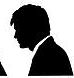 "שניה"
לוי
בן
בן
בן
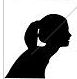 דבורה
2
יצחק רסלר  izakrossler@gmail.com
כ"ו.אדר ב.תשפ"ב
דף כב  א
תנא דבי רבי חייא: שלישי שבבנו ושבבתו, ושבבן אשתו, ושבבת אשתו "שניה"
רביעי שבחמיו ושבחמותו "שניה"
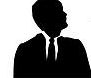 שלישי שבת אשתו "שניה"
שלישי שבבן אשתו "שניה"
שמעון
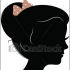 חנה
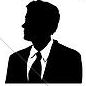 ראובן
בת
בן בן
אשתו
בת
אשתו
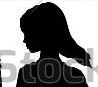 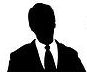 שרה
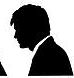 בת
בן בת
אשתו
"שניה"
"שניה"
יהודה
לוי
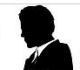 בן בת
אשתו
בן
אשתו
בן בן
אשתו
גד
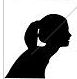 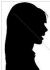 רחל
דבורה
נשא אישה
נשא אישה
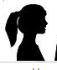 רבקה
3
יצחק רסלר  izakrossler@gmail.com
כ"ו.אדר ב.תשפ"ב
דף כב  א
תנא דבי רבי חייא: שלישי שבבנו ושבבתו, ושבבן אשתו, ושבבת אשתו "שניה"
רביעי שבחמיו ושבחמותו "שניה"
רביעי שבחמיו  "שניה"
רביעי שבחמותו  "שניה"
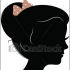 חנה
אם אם  חמיו
אם אם חמותו
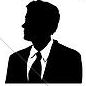 ראובן
אם חמותו
בת
בת
בת
בת
בת
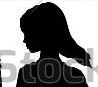 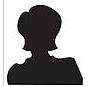 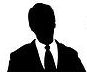 "שניה"
שרה
לאה
"שניה"
יהודה
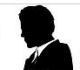 בן
גד
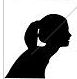 חמותו
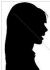 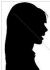 דבורה אם חמיו
חמיו
חמותו
רחל
רחל
חמיו
נשא אישה
נשא אישה
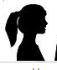 רבקה
4
יצחק רסלר  izakrossler@gmail.com
כ"ו.אדר ב.תשפ"ב
דף כב  ב
תנו רבנן: הבא על אחותו והיא בת אשת אביו חייב משום אחותו ומשום בת אשת אביו
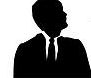 שמעון
בת
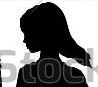 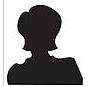 שרה
לאה
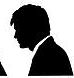 לוי
בן
רבקה היא אחות לוי מן האב
נשא אישה
נשא אישה
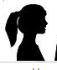 רבקה
רבקה היא בת אשת אביו (בת לאה)
5
יצחק רסלר  izakrossler@gmail.com
כ"ו.אדר ב.תשפ"ב